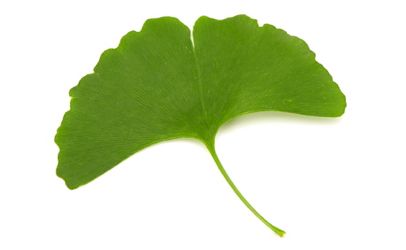 Konverziós "terápia" vagy affirmatív tanácsadás a homoszexuális személyek lelki támogatásában.Hol húzódik a határ a segítő és az ártalmas beavatkozás között?Somorjai Noémi informatikus könyvtárosSemmelweis Egyetem Magatartástudományi Intézet
Új időknek új dalaivalXVI. MAGATARTÁSTUDOMÁNYI NAPOKSzeged, 2019. május 30-31.
Előzmények
Ez itt a kérdés - Ki segít annak, aki a saját neméhez vonzódik? (2019. január 16., M5TV)
https://www.youtube.com/watch?v=iIIBreyUlVcEzekben tévedett az M5 az átnevelő terápiák promotálásakor 
https://humenonline.hu/ezekben-tevedett-az-m5-az-atnevelo-terapiak-promotalasakor/  
Ez itt a válasz! - A Háttér Társaság reagálása a köztévében elhangzottakra
http://hatter.hu/hirek/ez-itt-a-valasz-a-hatter-tarsasag-reagalasa-a-kozteveben-elhangzottakra 
Háttér Klub – Ez itt a válasz! Pszichológusok az lmbtqi személyek segítéséről.  Budapest, Bem Mozi, 2019. január 28.
https://www.facebook.com/groups/1848900808673472/permalink/2314899018740313/
Elnevezések, kérdőjelek
Affirmatív terápia – megerősíti a klienst érzelmeiben
Konverziós/reparatív/reorientációs/átnevelő terápia – eltéríti, átneveli a klienst eredeti beállítottságából, homoszexuálisból heteroszexuálissá
Terápia? – miért nevezzük terápiának, hiszen a homoszexualitás nem betegség
Gyors szakirodalmi áttekintés
Blackwell C.W: Nursing Implications in the Application of Conversion Therapies on Gay, Lesbian, Bisexual, and Transgender Clients, Issues in Mental Health Nursing, 2008. 29: 651-665.
Drescher J et al: The Growing Regulation of Conversion Therapy Journal of Medical Regulation 2016 ; 102: 7–12. 

Haldeman D.C: The Pseudo-science of Sexual Orientation Conversion Therapy. Angles 1999. 4:1-4.
Haldeman D.C: When Sexual and Religious Orientation Collide: : Considerations in Working with Conflicted Same-Sex Attracted Male Clients The Counseling Psychologist 2004 32: 691-715.
Haldeman D.C : 'Therapeutic antidotes: Helping gay and bisexual men recover from conversion therapies', Journal of Gay & Lesbian Mental Health, 2001. 5: 117 — 130.
Haldeman D.C: Gay Rights, Patient Rights: The Implications of Sexual Orientation Conversion Therapy. Professional Psychology: Research and Practice 2002, 33: 260–264.

Hein L. C, Matthews A.K: Reparative Therapy: The Adolescent, the Psych Nurse, and the Issues. Journal of Child and Adolescent Psychiatric Nursing, 2010. 23: 29–35.
Patra S: Conversion therapy for homosexuality: serious violation of ethics. Indian Journal of Medical Ethics 2016. 1: 194-195. 
Shidlo A, Schroeder M: Changing Sexual Orientation. A Consumers’ Report. Professional Psychology: Research and Practice 2002, 33, 249-259.

Spitzer R.L: Spitzer Reassesses His 2003 Study of Reparative Therapy of Homosexuality. Archives of Sexual  Behavior 2012. 41:757.
Spitzer (2012.) bocsánatot kér
Bocsánatkéréssel tartozom a meleg közösségnek, 
miután tanulmányomban bizonyítékok nélkül azt állítottam, hogy a konverziós terápia hatásos. 
Bocsánatot kérek azoktól a meleg személyektől is,
akik időt és energiát pazaroltak arra,
részesüljenek a konverziós terápia valamely formájában, mert azt hitték, bebizonyítottam,
hogy a terápia működik ‚erősen motivált’ páciensek körében.
Report of the American Psychological Association Task Force on Appropriate Therapeutic Responses to Sexual Orientation (2009) (Absztrakt)
A szexuális orientáció megváltoztatása valószínűtlen, hogy sikerül … és bizonytalan kockázatot rejt magában ( involve some risk of harm )
Az azonos neműek iránt érzett romantikus érzések, vonzalom és viselkedés az emberi szexualitás normális, pozitív változata 
A lakosság erősen konzervatív vallási nézeteket vall,és ez sarkallja az érintetteket, hogy megváltoztassák a szexuális orientációjukat. 
A megfelelő affirmatív terápiás intervenció - azok számára, akik szeretnék megváltoztatni a szexuális orientációjukat - magában foglalja … a terapeuta elfogadását, … a kliens aktív megküzdését, a társas támogatást, az identitás vizsgálatot… anélkül, hogy bármilyen (konkrét) szexuális orientáció kialakulását várnánk el.
APA Task Force on Appropriate Therapeutic Responses to Sexual Orientation
Jelenleg nincsenek bizonyítékok arra vonatkozóan, hogy  a gyermek vagy serdülő szexuális orientációja megváltoztatható lenne az elvárt nemi viselkedés tanítása és kényszerítése által. (Mathy & Drescher, 2008). 
Ezek a beavatkozások növelhetik az ön-megbélyegzését (self-stigma), a kisebbségi stresszt, és végül a gyermek / serdülő nyomorúságát, fájdalmát (distress).
Súlyosan aggályos lehet a gyerekek és serdülők kényszer gyógykezelése, mert magában hordozza a károkozás lehetőségét,  sértheti a bevett klinikai gyakorlatot, az irányelveket, az etikai szabályokat és az emberi jogokat.
Report of the American Psychological Association Task Force on Appropriate Therapeutic Responses to Sexual Orientation (2009) p.86.
APA Report: … some risk of harm …
202 páciens, a reparatív/konverziós terápia 
	- előtt 25 fő követett el öngyilkossági kísérlet
	- alatt 23 fő követett el öngyilkossági kísérlet
	- után 11 fő követett el öngyilkossági kísérlet  Az utóbbi 11 főből   3 fő a terápia előtt is és 3 fő a terápia alatt is   követett el öngyilkossági kísérlet
Shidlo A – Schroeder M: Changing Sexual OrientationProfessional Psychology: Research and Practice 2002, 33, 249-259.
A kezelés eredményei
176/202 fő ítélte sikertelennek a konverziós terápiát (87 %)
		26/202 fő pedig eredményesnek (13 %)
A terápia alatt erőteljes belső konfliktust éltek át kognitív, érzelmi szinten és magatartásukban
Növekedett a frusztráció, az elbizonytalanodás
Elindult az önhibáztatás folyamata
Mások csatát vívtak önmagukban homoerotikus vágyaikkal
Shidlo – Schroeder: Changing Sexual OrientationProfessional Psychology: Research and Practice 2002, 33, 249-259.
A kiábrándultság szakasza
Aszexuális életszakasz
A változás hiánya miatti zavarodottságból átmenet a bénultság és szétesettség, kényszeres viselkedés, szorongás és depresszió fázisába
Ezt egyes terapeuták sikernek könyvelik el.
Shidlo – Schroeder: Changing Sexual OrientationProfessional Psychology: Research and Practice 2002, 33, 249-259.
A terápiában csalódottak csoportja
Ego-disztóniás homoerotikus vágyak újjáélednek
Bűntudat, depresszió, szorongás, zavarodottság, önhibáztatás, önkárosító magatartás, öngyilkossági lépések, védekezés nélküli szex és komoly drogproblémák
Elszigetelődés a társaktól, szégyenérzet
A terápia sikertelenségének eltitkolása
Shidlo – Schroeder: Changing Sexual OrientationProfessional Psychology: Research and Practice 2002, 33, 249-259.
A konverziós terápia eszközei
Utasítás, hogy saját szüleiket és neveltetésüket hibáztassák homoerotikus érzéseik miatt.
Megromlott viszony a családdal, szülőkkel
Harag, elidegenedés, gyűlölet, negatív érzelmek
Utasítás, hogy szakítsák meg szerelmükkel hosszan tartó barátságukat, kapcsolatukat
Utasítás, hogy távolodjanak el meleg barátaiktól, ismerőseiktől
Shidlo – Schroeder: Changing Sexual OrientationProfessional Psychology: Research and Practice 2002, 33, 249-259.
Vallásosság kérdése a mintában
66 % vallásos a felmérésbenA terápia nyomán egy részük
a) teljesen elveszítette vallásos hitét
b) úgy érezte, a vallási vezetők cserbenhagyták őket
c) Haragot éreztek a terapeutákkal szemben, akik Isten 
	büntető és megszégyenítő jellemzőit hangsúlyozták
d) Kiközösítették az egyházból
Shidlo – Schroeder: Changing Sexual OrientationProfessional Psychology: Research and Practice 2002, 33, 249-259.
Milyen előnyök származtak a terápiából?
Megkönnyebbülés a beszélgetés által
Erősödő reményérzés
A szülők alaposabb megértése
Felkészültebb önismeret
Javuló megküzdési stratégiák
Biztosabb önértékelés 
Shidlo – Schroeder: Changing Sexual OrientationProfessional Psychology: Research and Practice 2002, 33, 249-259.
When Sexual and Religious Orientation Collide
A kutatók, a melegjogi aktivisták és vallási vezetők között folyó vita a konverziós terápia alkalmazhatóságáról és hatékonyságáról figyelmen kívül hagy számtalan klienst, akik számára sem az affirmatív, sem pedig a konverziós terápia nem javasolható. Ez a tanulmány szempontokat ajánl…  olyan, a saját nemükhöz vonzódó férfiak terápiájához,akik (feloldhatatlan) konfliktust élnek át énjük vallásos és szexuális oldala integrálásában. Haldeman D.C: When Sexual and Religious Orientation Collide: : Considerations in Working with Conflicted Same-Sex Attracted Male Clients The Counseling Psychologist 2004 32: 691-715.
Douglas C. Haldeman, Ph.D.
Counseling psychologist
Clinical Instructor of psychology at the University of Washington. 
Past president of the American Psychological Association's Society for the Psychological Study of Lesbian, Gay, and Bisexual Issues
Past chair of the APA's Committee on Lesbian, Gay and Bisexual Concerns.
„Öt évet elvettek az életemből” – a melegséget „kigyógyító” terápia bugyrai(24.hu 2019.01.22. Antoni Rita)
UNESCO International Technical Guidance on Sexuality Education 2018.
Learning objectives (12-15 years)
Key idea: Sexual feelings, fantasies and desires are
natural and occur throughout life although people
do not always choose to act on those feelings
Learners will be able to:
▶▶ list ways that people express their sexuality
(knowledge);
▶▶ state that sexual feelings, fantasies and desires are
natural and not shameful, and occur throughout life
(knowledge);
▶▶ explain why not all people choose to act on their sexual
feelings, fantasies and desires (knowledge);
▶▶ state that interest in sex may change with age and can
be expressed throughout life (knowledge);
▶▶ appreciate the importance of respecting the different
ways that people express sexuality across cultures and
settings (attitudinal);
▶▶ demonstrate ways to manage emotions related to
sexual feelings, fantasies, and desires (skill). 				https://unesdoc.unesco.org/ark:/48223/pf0000260770
Health4LGBTI: Reducing health inequalities experienced by LGBTI people
Project outputhttps://ec.europa.eu/health/social_determinants/projects/ep_funded_projects_en#fragment2
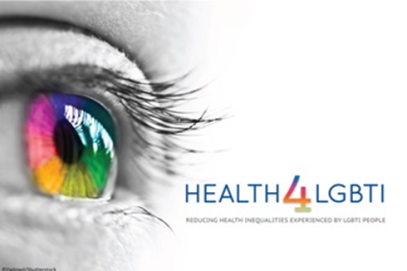 What is your role as a health professional?
Reducing health inequalities experienced by LGBTI people: What is your role as a health professional?
Module 1: Introduction, awareness raising, terms and concepts
Module 2: Health and health inequalities
Module 3: Communication and practice
Module 4: Trans& Intersex Health
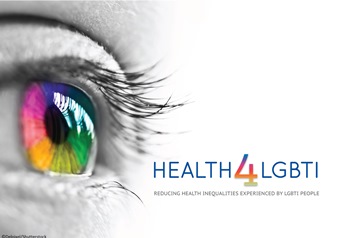 Szegedi LMBT Csoport „BIZTONSÁGOS TÉR” kampány
MIÉRT SZERVEZZÜK?„Több mint 250 személyes beszélgetés és több mint 300 problémafeltáró kérdőív kielemzése után azt látjuk: a szegedi LMBTQ-emberek jelentős része nem érzi magát biztonságban munkahelyén, iskolájában, vallási közösségében, valamint a város éttermeiben, kávézóiban, szórakozóhelyein. A személyes beszélgetések alapján több tucat szegedi LMBTQ-embert ért hátrányos megkülönböztetésről, zaklatásról, fizikai bántalmazásról van tudomásunk, és nagyjából ugyanennyi szegedi érintett osztotta meg velünk, hogy depresszióval vagy más szorongásos problémával küzd.”https://www.facebook.com/events/2116847695272720/